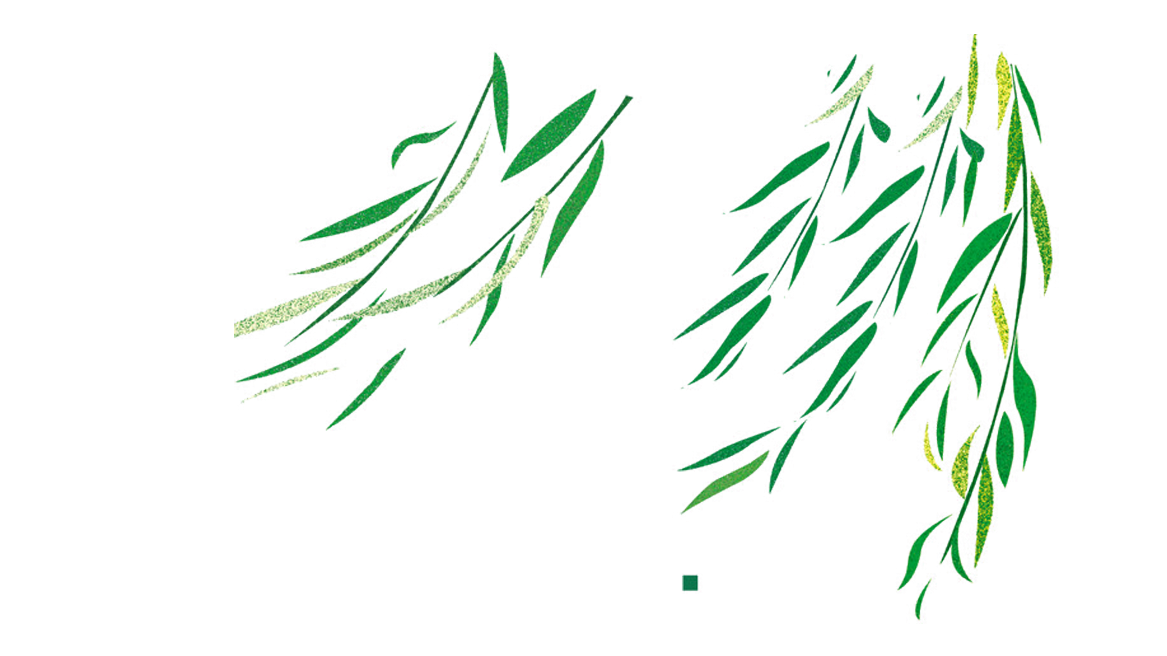 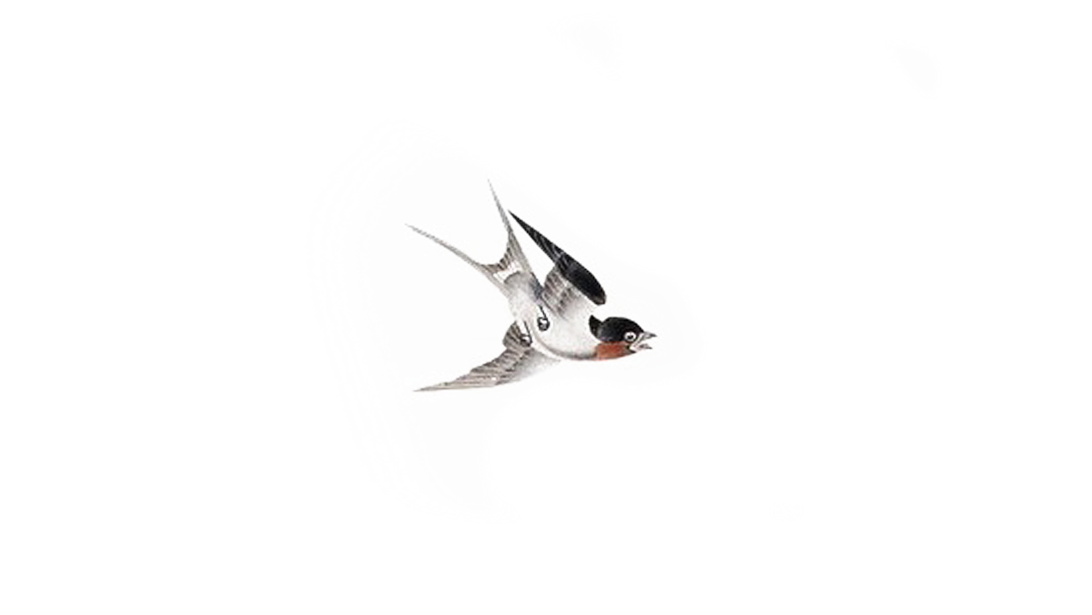 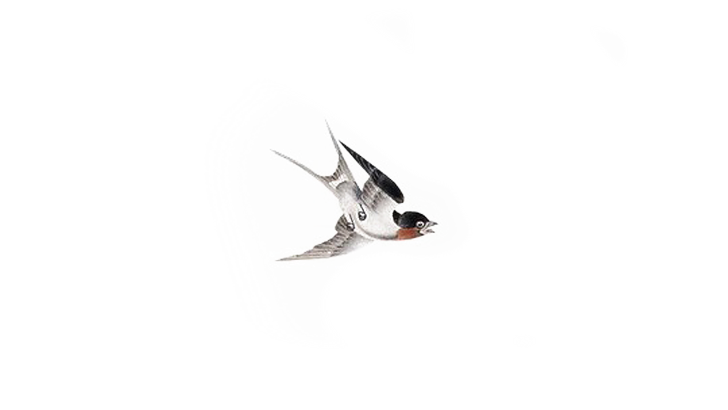 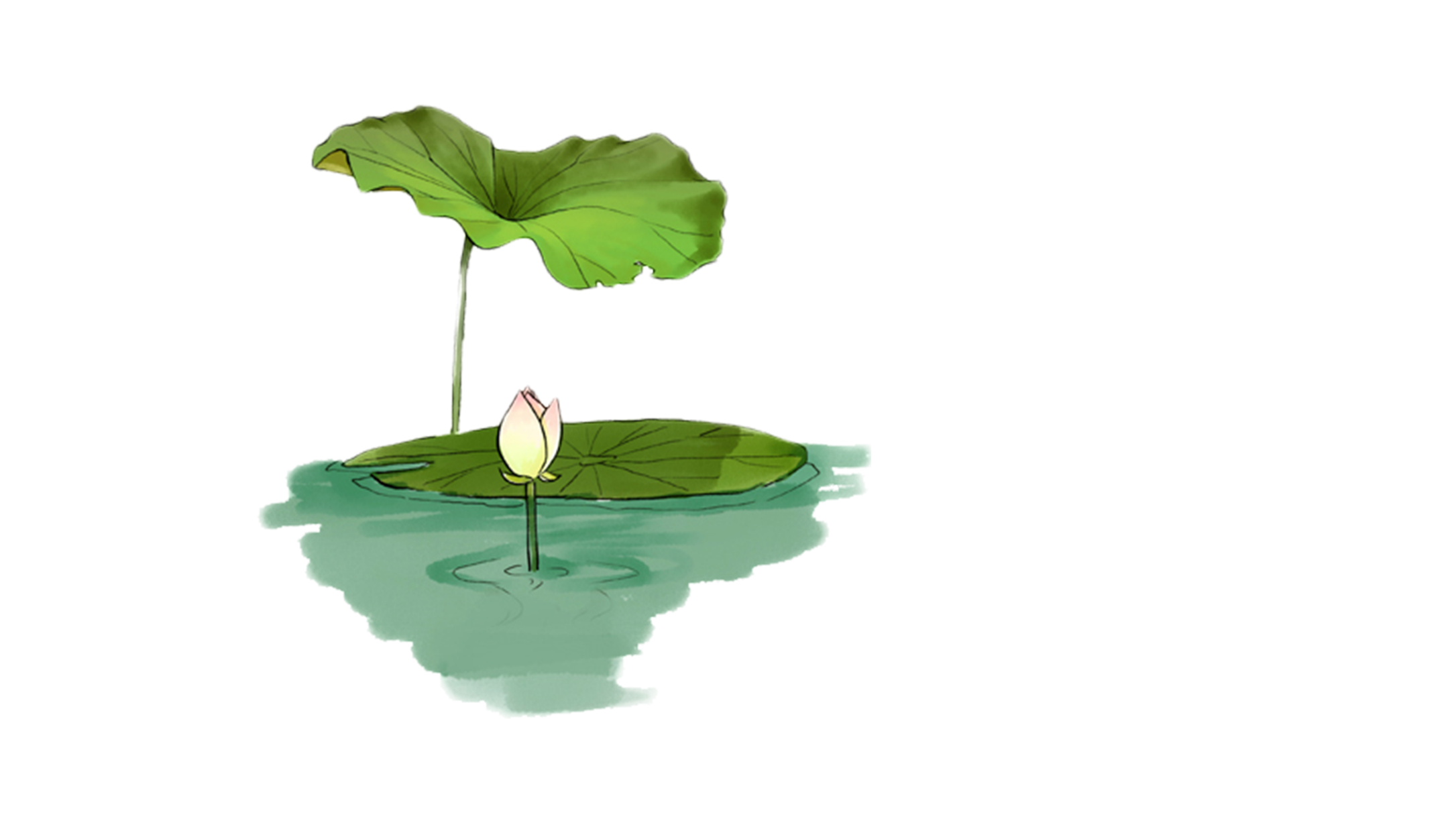 荷花毕业答辩PPT模板
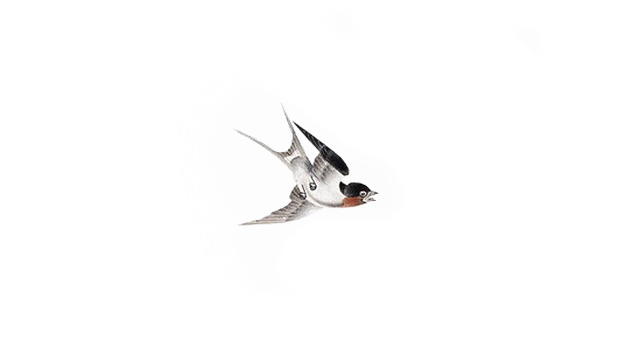 SPRING AND AUTUMN ADVERTISING EXQUISITE PPT TEMPLATES
Fresh business general template
Applicable to enterprise introduction, summary report, sales marketing, chart data
指导老师：亮亮图文      答辩人：亮亮图文
[Speaker Notes: 亮亮图文旗舰店https://liangliangtuwen.tmall.com]
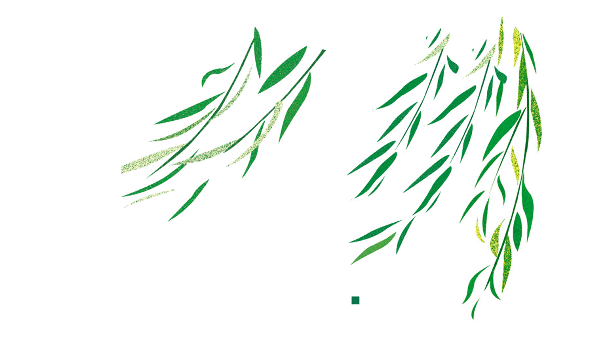 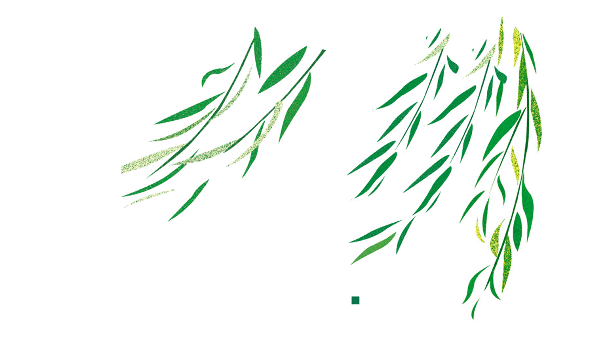 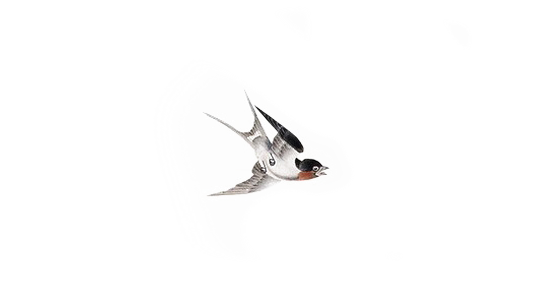 目 录
COMPANY
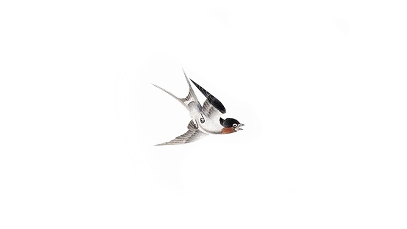 请在此写入标题
请在此写入标题
壹
贰
Please write the title here
Please write the title here
请在此写入标题
请在此写入标题
叁
肆
Please write the title here
Please write the title here
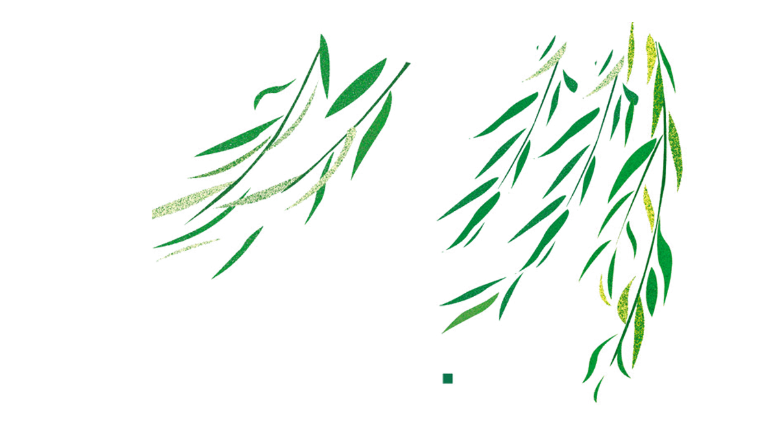 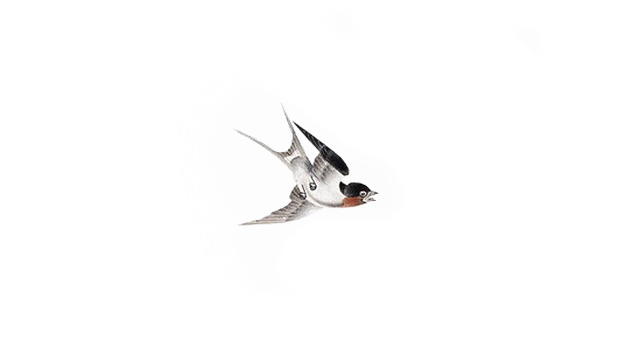 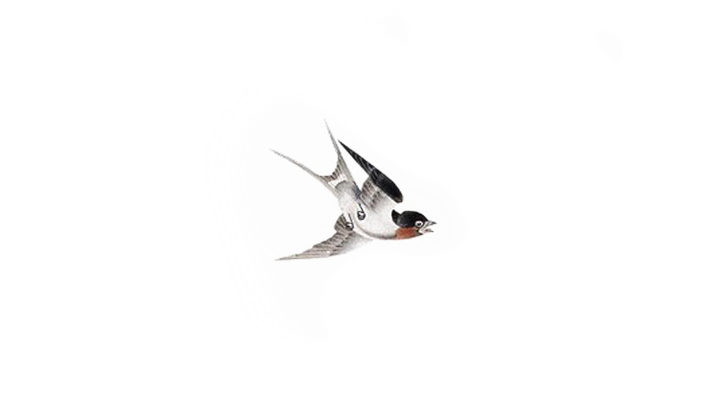 壹.ONE
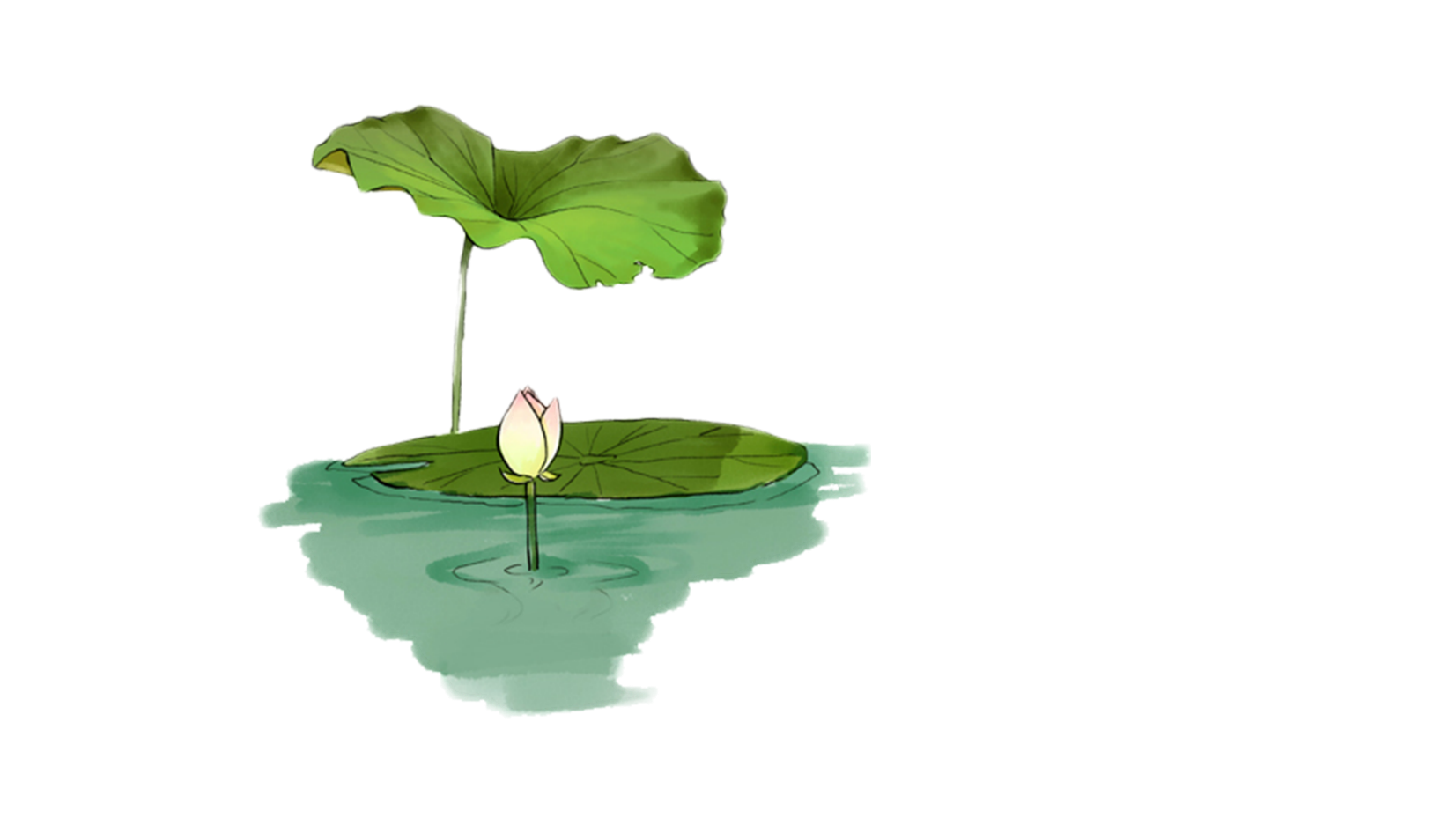 请在此写入标题
Please write the title here
Fresh business general template
Applicable to enterprise introduction, summary report, sales marketing, chart dataa
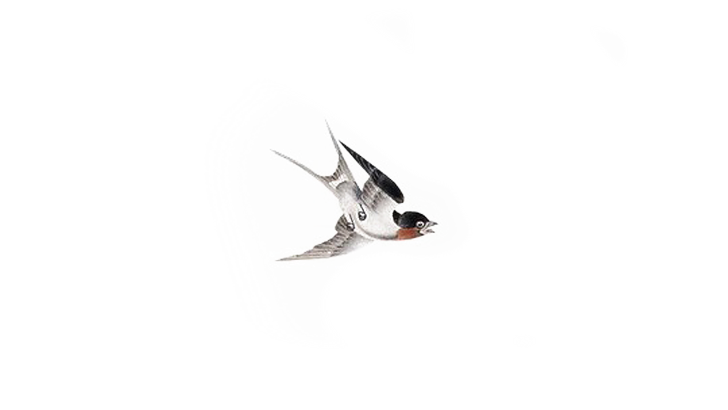 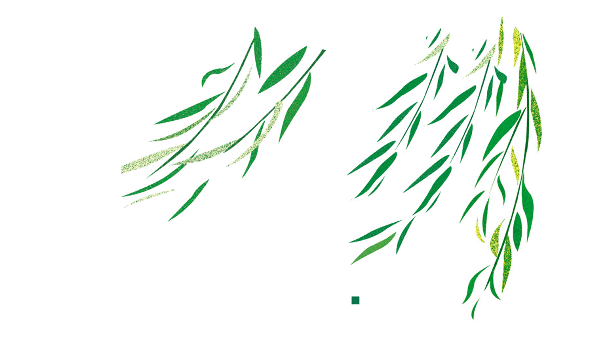 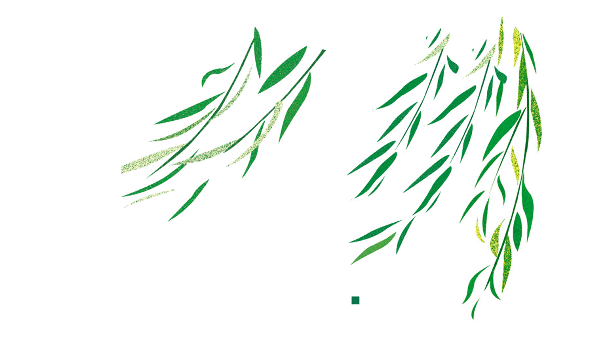 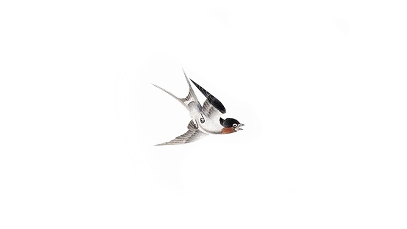 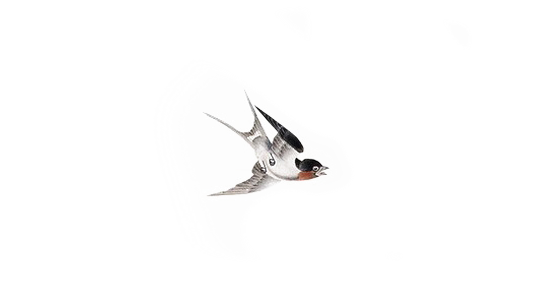 添加您的标题
Spring and autumn advertisement
添加标题
This template is the spring and autumn advertising original, here you can directly modify the content. This template is the spring and autumn advertising original, here you can directly modify the content. This template is the spring and autumn advertising original, here you can directly modify the content.
添加标题
This template is the spring and autumn advertising original, here you can directly modify the content. This template is the spring and autumn advertising original, here you can亮亮图文旗舰店https://liangliangtuwen.tmall.com
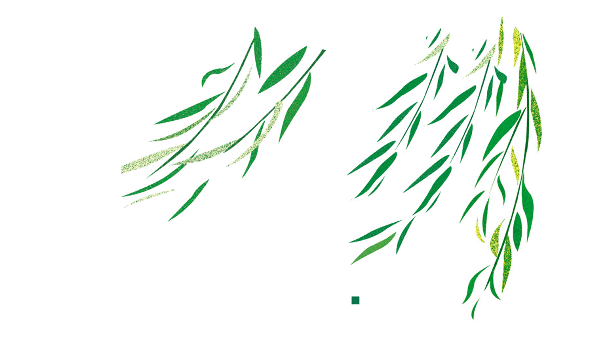 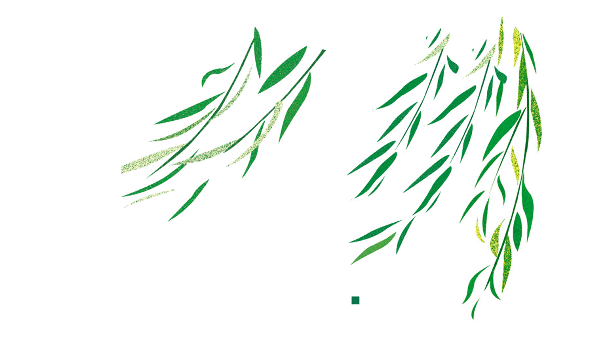 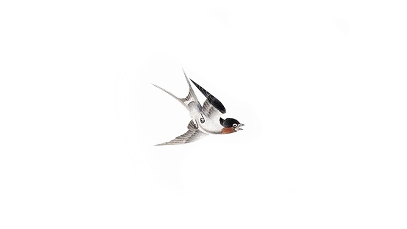 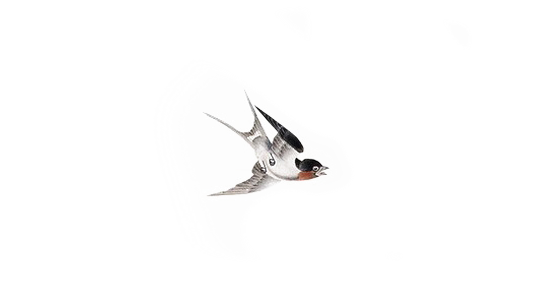 添加您的标题
Spring and autumn advertisement
This template is the spring and autumn advertising original,
This template is the spring and autumn advertising original,
1
2
This template is the spring and autumn advertising original,
This template is the spring and autumn advertising original,
3
4
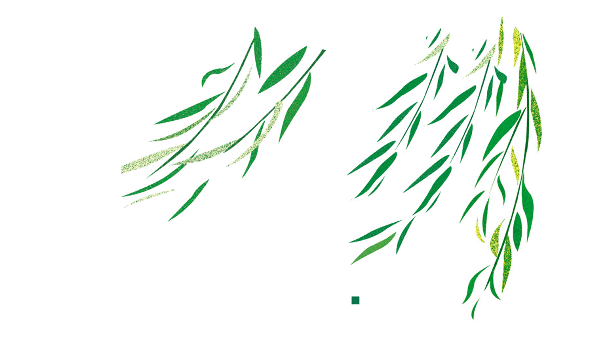 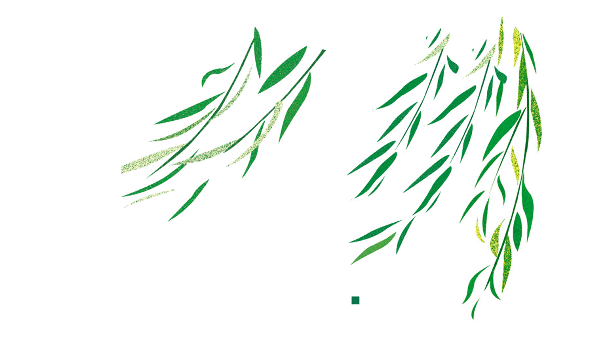 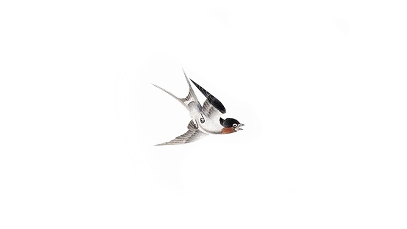 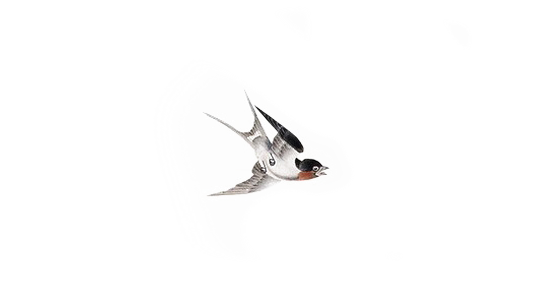 添加您的标题
Spring and autumn advertisement
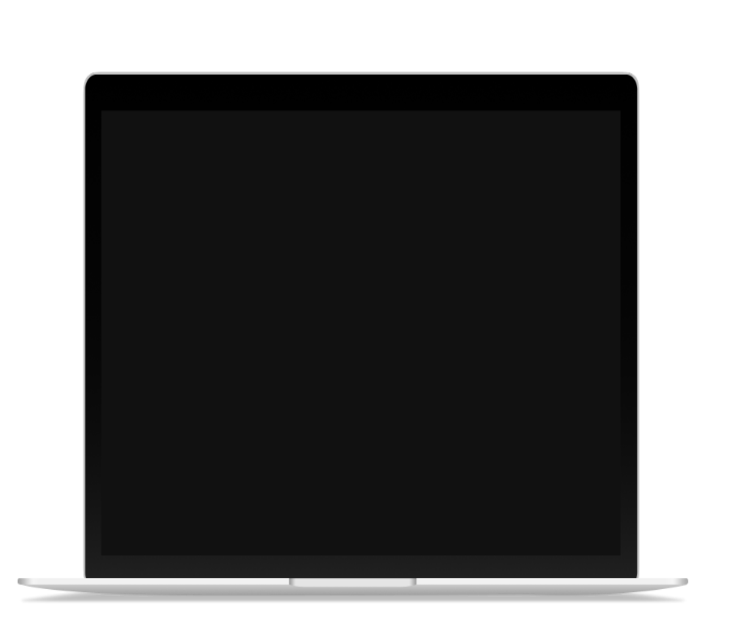 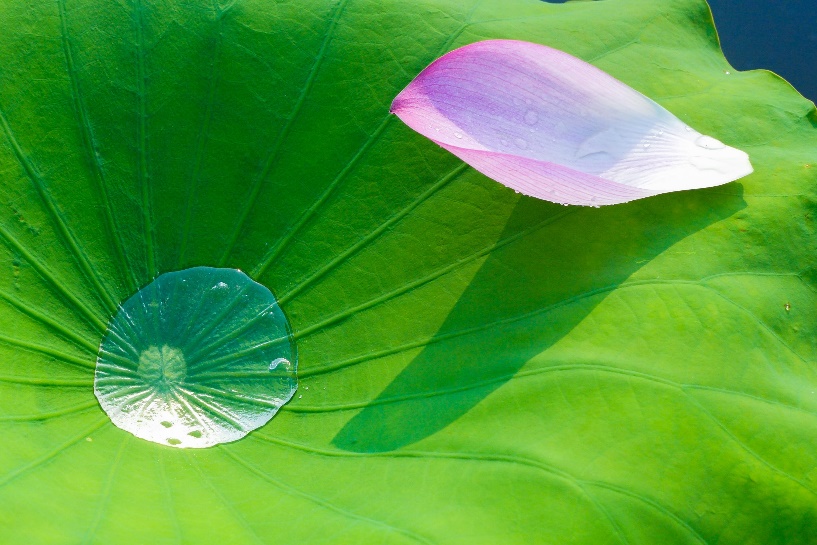 添加标题
This template is the spring and autumn advertising original, here you can directly modify the content. This template is the spring and autumn advertising original, here you can directly modify the content.

This亮亮图文旗舰店https://liangliangtuwen.tmall.com
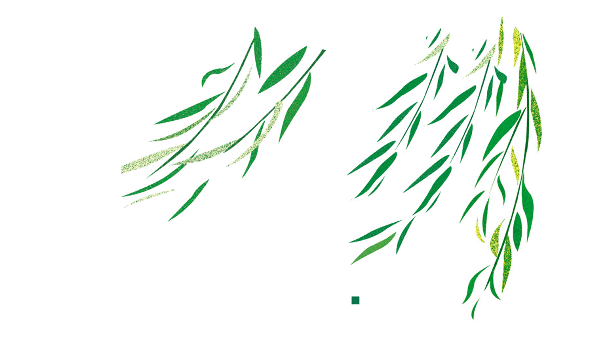 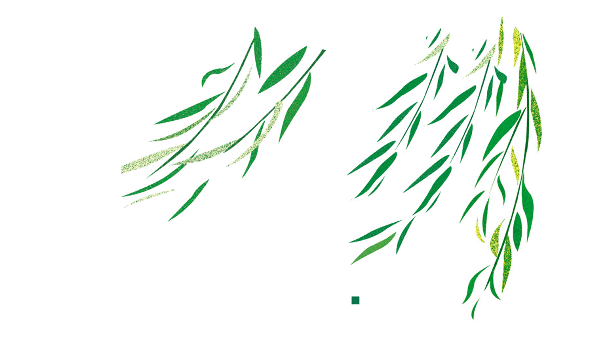 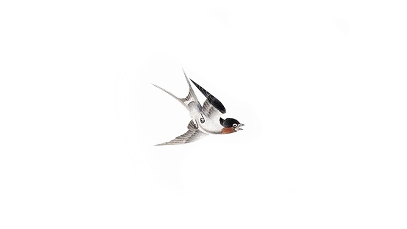 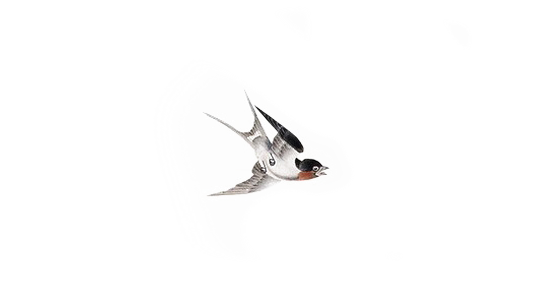 添加您的标题
Spring and autumn advertisement
添加标题
添加标题
添加标题
This template is the spring and autumn advertising original, here you can directly modify the content.
This template is the spring and autumn advertising original, here you can directly modify the content.
This template is the spring and autumn advertising original, here you can directly modify the content.
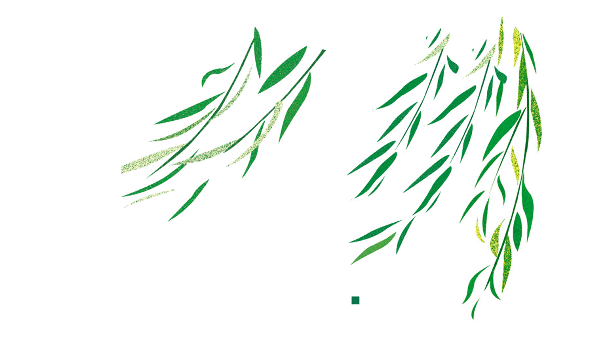 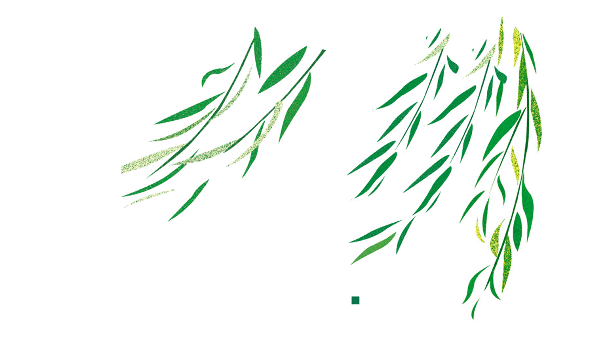 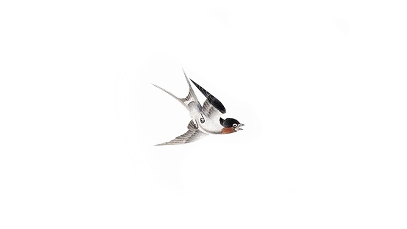 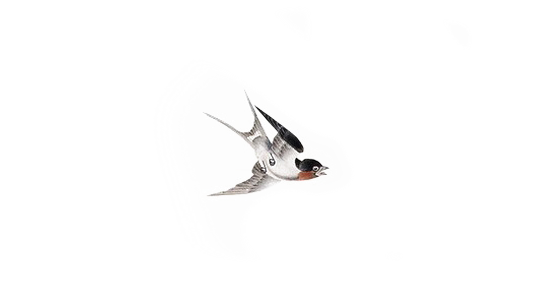 添加您的标题
Spring and autumn advertisement
添加标题
添加标题
This template is the spring and autumn advertising original, here you can directly modify the content.
This template is the spring and autumn advertising original, here you can directly modify the content.
添加标题
添加标题
This template is the spring and autumn advertising original, here you can directly modify the content.
This template is the spring and autumn advertising original, here you can directly modify the content.
添加标题
添加标题
This template is the spring and autumn advertising original, here you can directly modify the content.
This template is the spring and autumn advertising original, here you can directly modify the content.
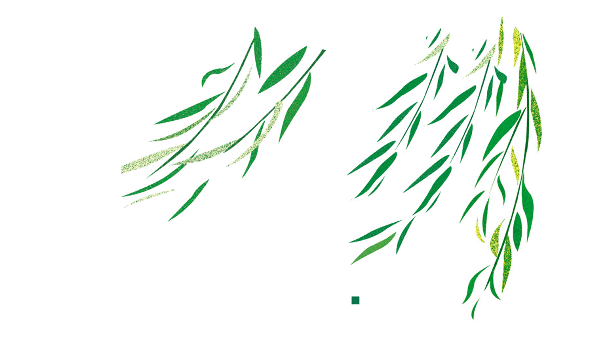 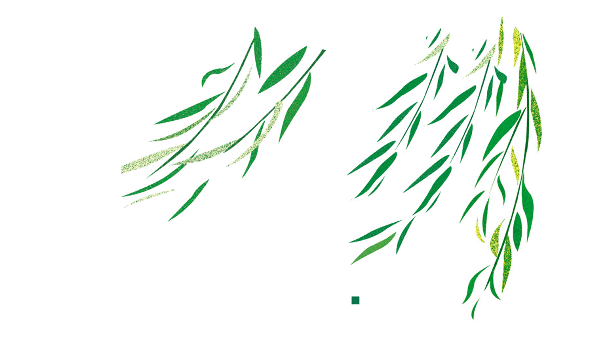 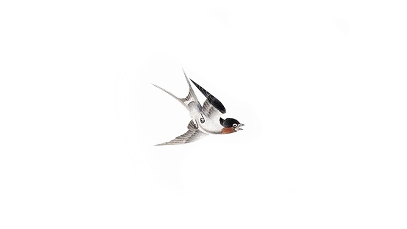 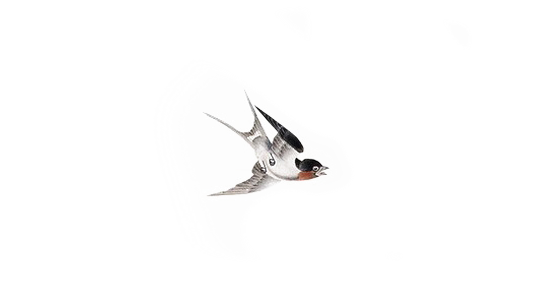 添加您的标题
Spring and autumn advertisement
This template is the spring and autumn advertising original, here you can directly modify the content.
This template is the spring and autumn advertising original, here you can directly modify the content.
This template is the spring and autumn advertising original, here you can directly modify the content.
This template is the spring and autumn advertising original, here you can directly modify the content.
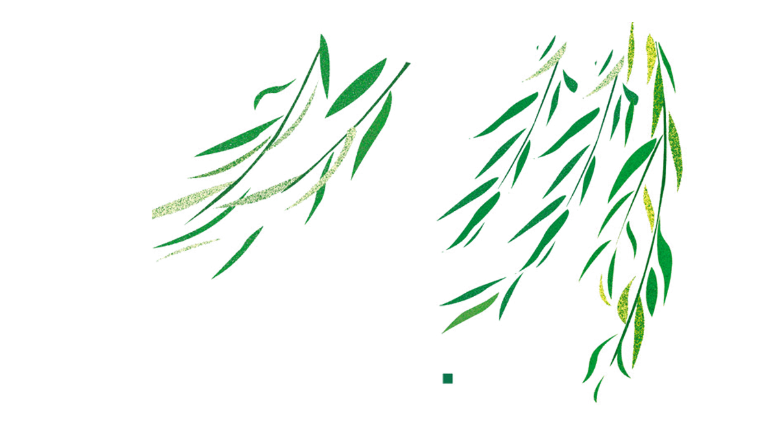 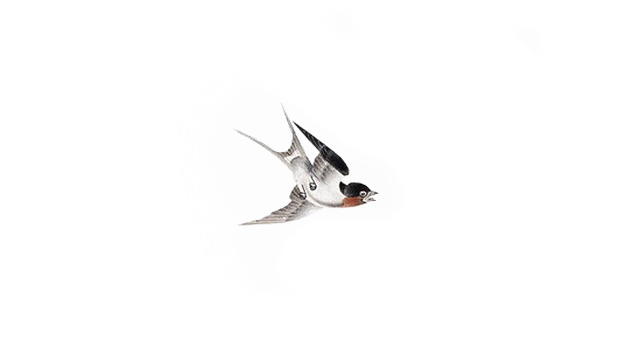 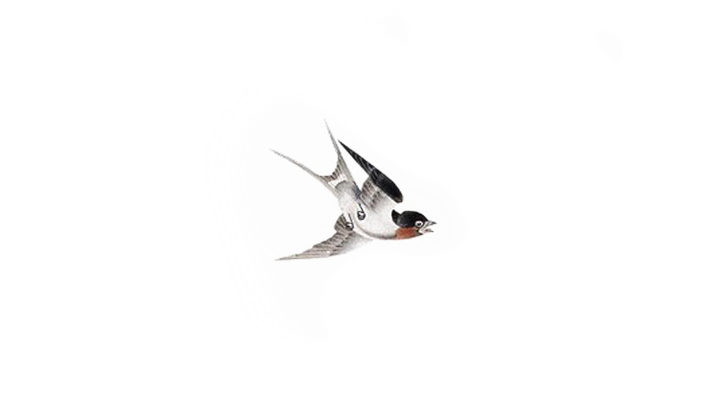 贰.TWO
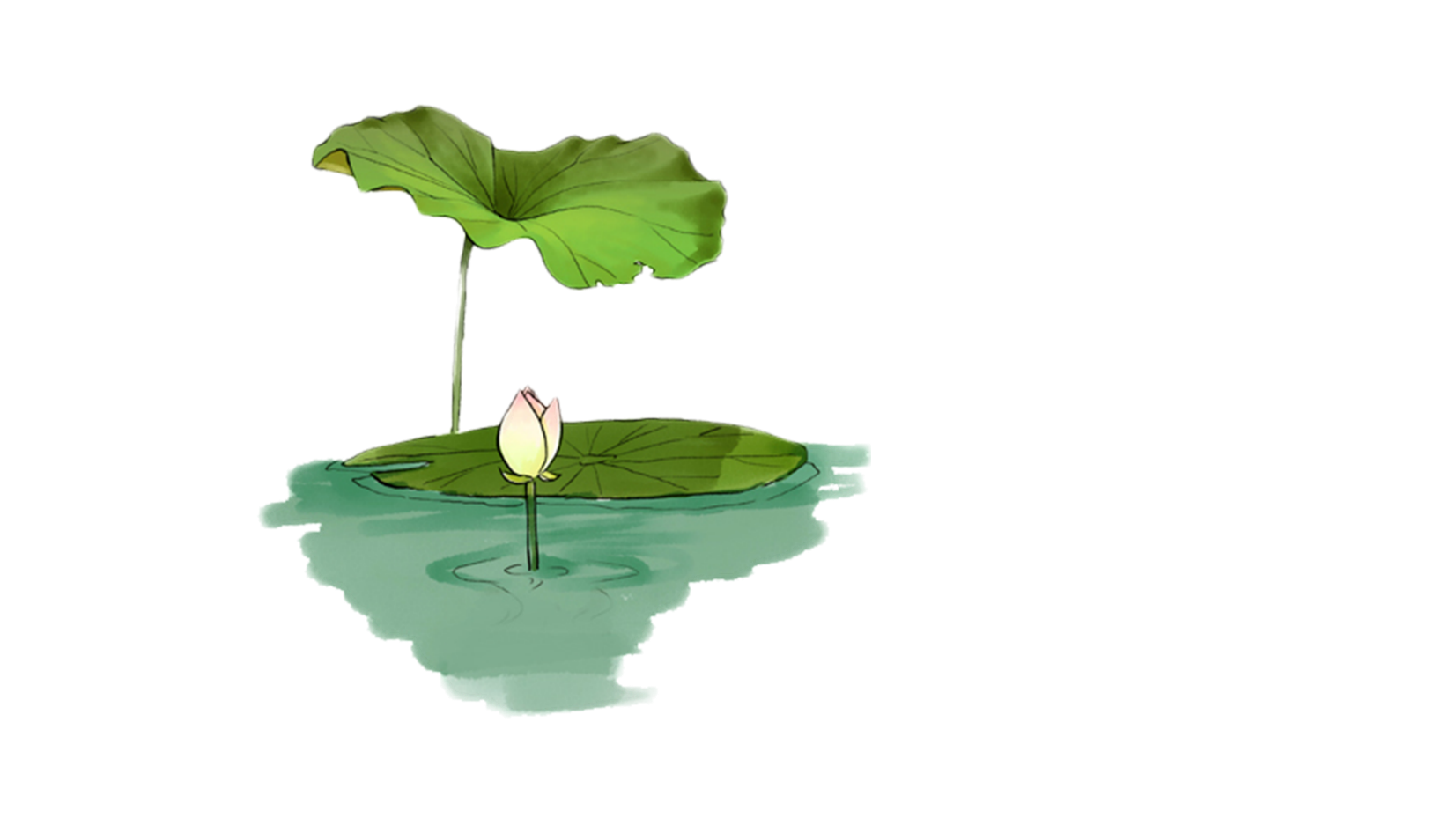 请在此写入标题
Please write the title here
亮亮图文旗舰店https://liangliangtuwen.tmall.com
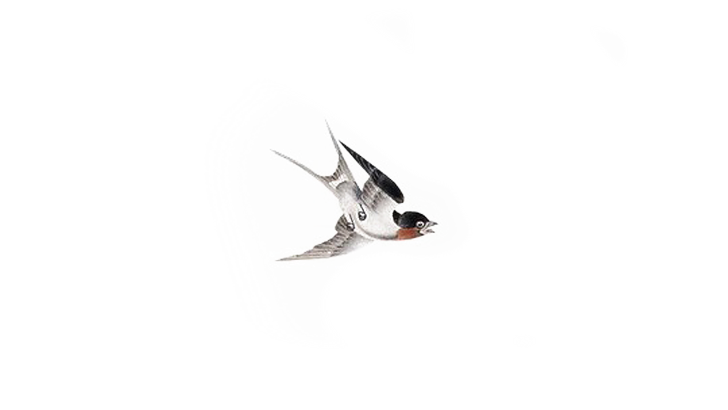 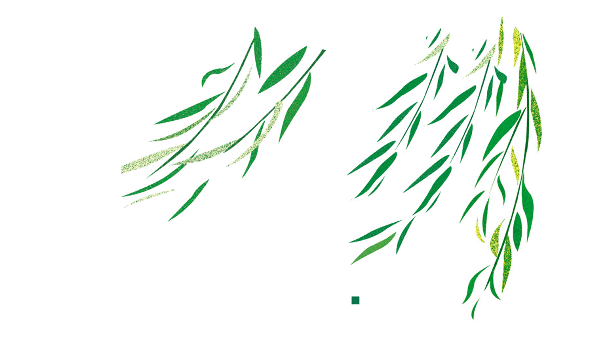 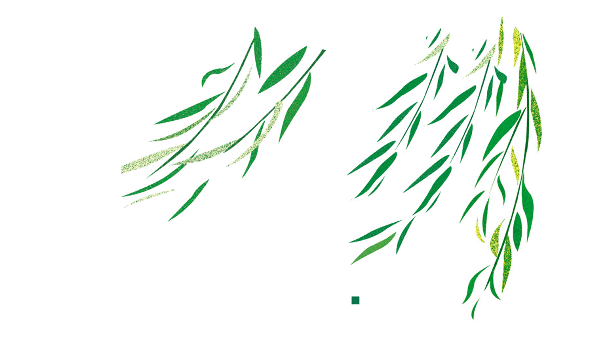 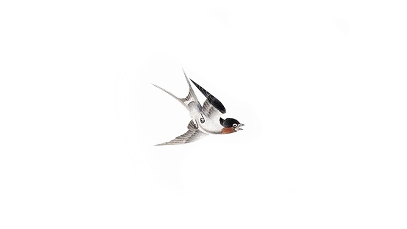 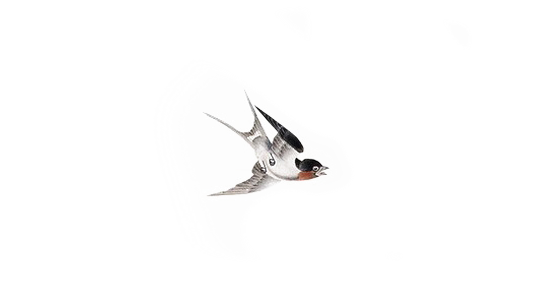 添加您的标题
Spring and autumn advertisement
添加标题
This template is the spring and autumn advertising original, here you can directly modify the content. This template is the spring and autumn advertising original, here you can directly modify the content.
添加标题
This template is the spring and autumn advertising original, here you can directly modify the content. This template is the spring and autumn advertising original, here you can directly modify the content.
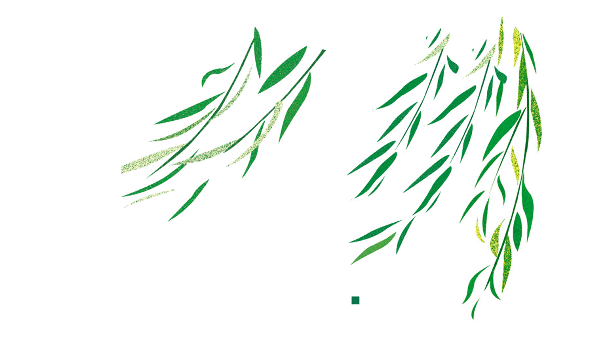 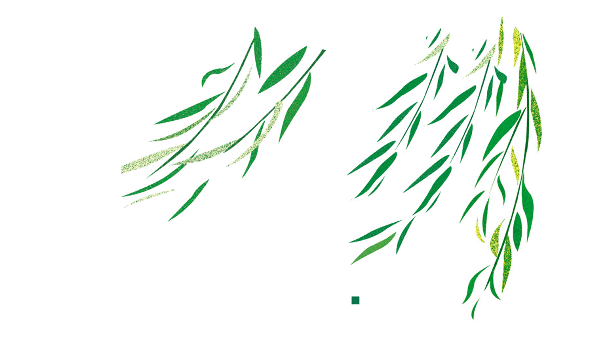 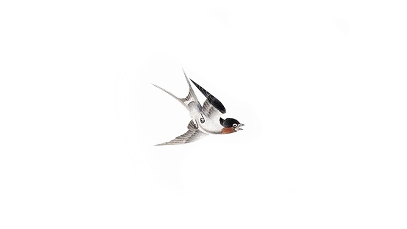 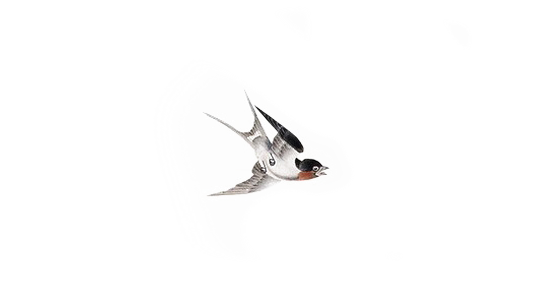 添加您的标题
Spring and autumn advertisement
添加标题
This template is the spring and autumn advertising original, here you can directly modify the content. This template is the spring and autumn advertising original, here you can directly modify the content. This template is the spring and autumn advertising original, here you can directly modify the content. This template is the spring and autumn advertising original, here you can directly modify the content.
添加标题
This template is the spring and autumn advertising original, here you can directly modify the content. This template is the spring and autumn advertising original, here you can directly modify the content. This template is the spring and autumn advertising original, here you can directly modify the content. This template is the spring and autumn advertising original, here you can directly modify the content.
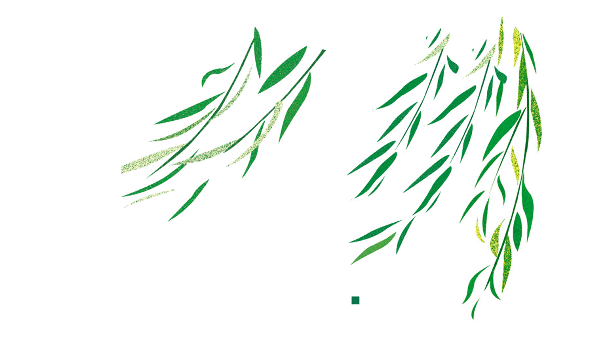 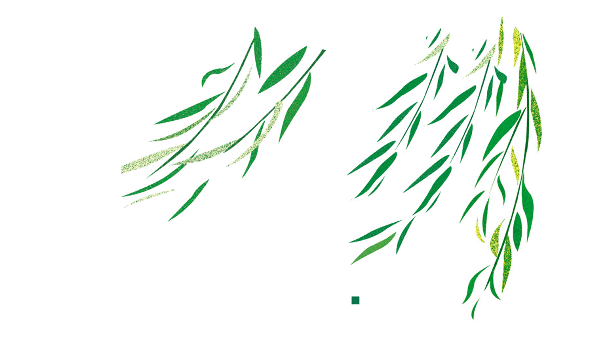 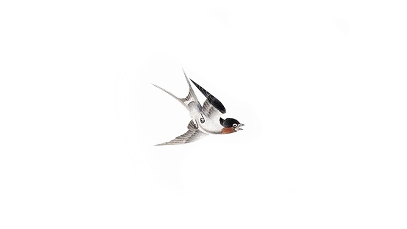 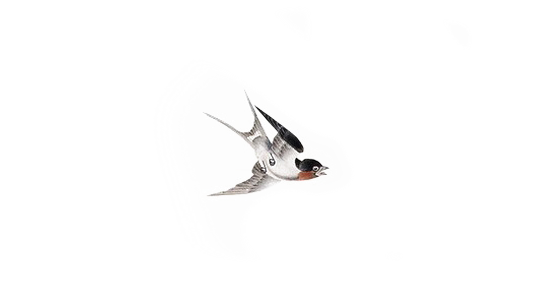 添加您的标题
Spring and autumn advertisement
添加标题
添加标题
This template is the spring and autumn advertising original, here you can directly modify the content.
This template is the spring and autumn advertising original, here you can directly modify the content.
添加标题
添加标题
This template is the spring and autumn advertising original, here you can directly modify the content.
This template is the spring and autumn advertising original, here you can directly modify the content.
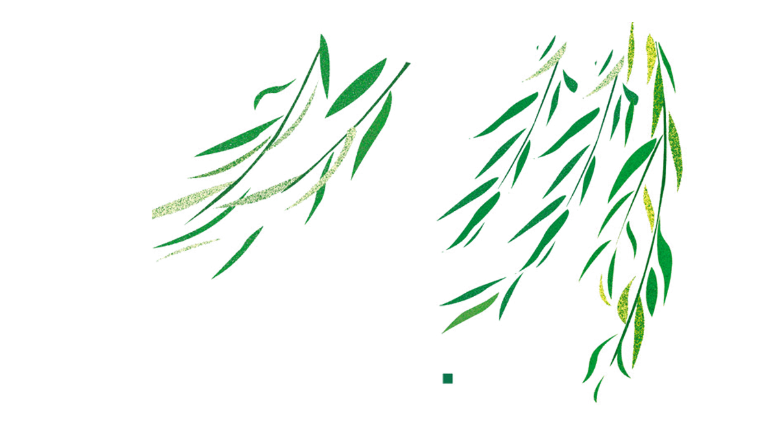 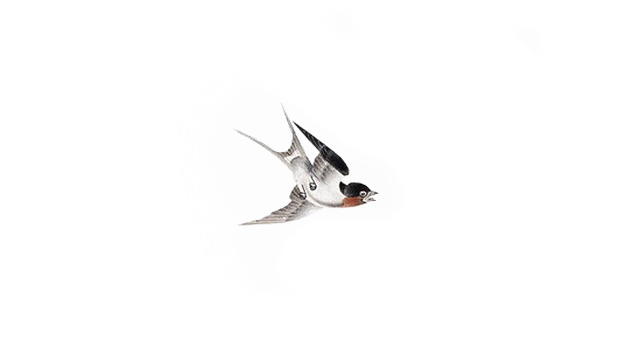 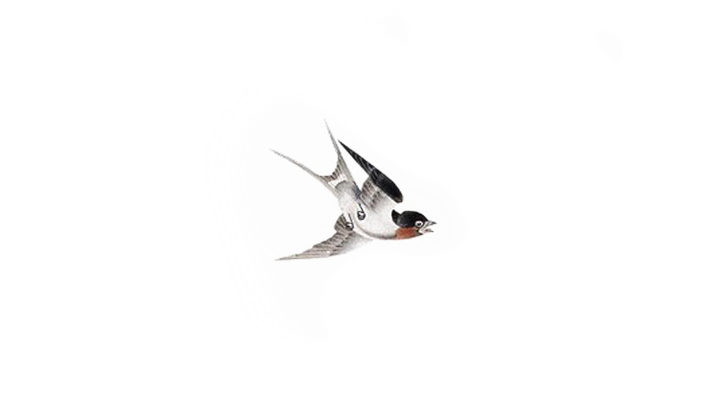 叁.THREE
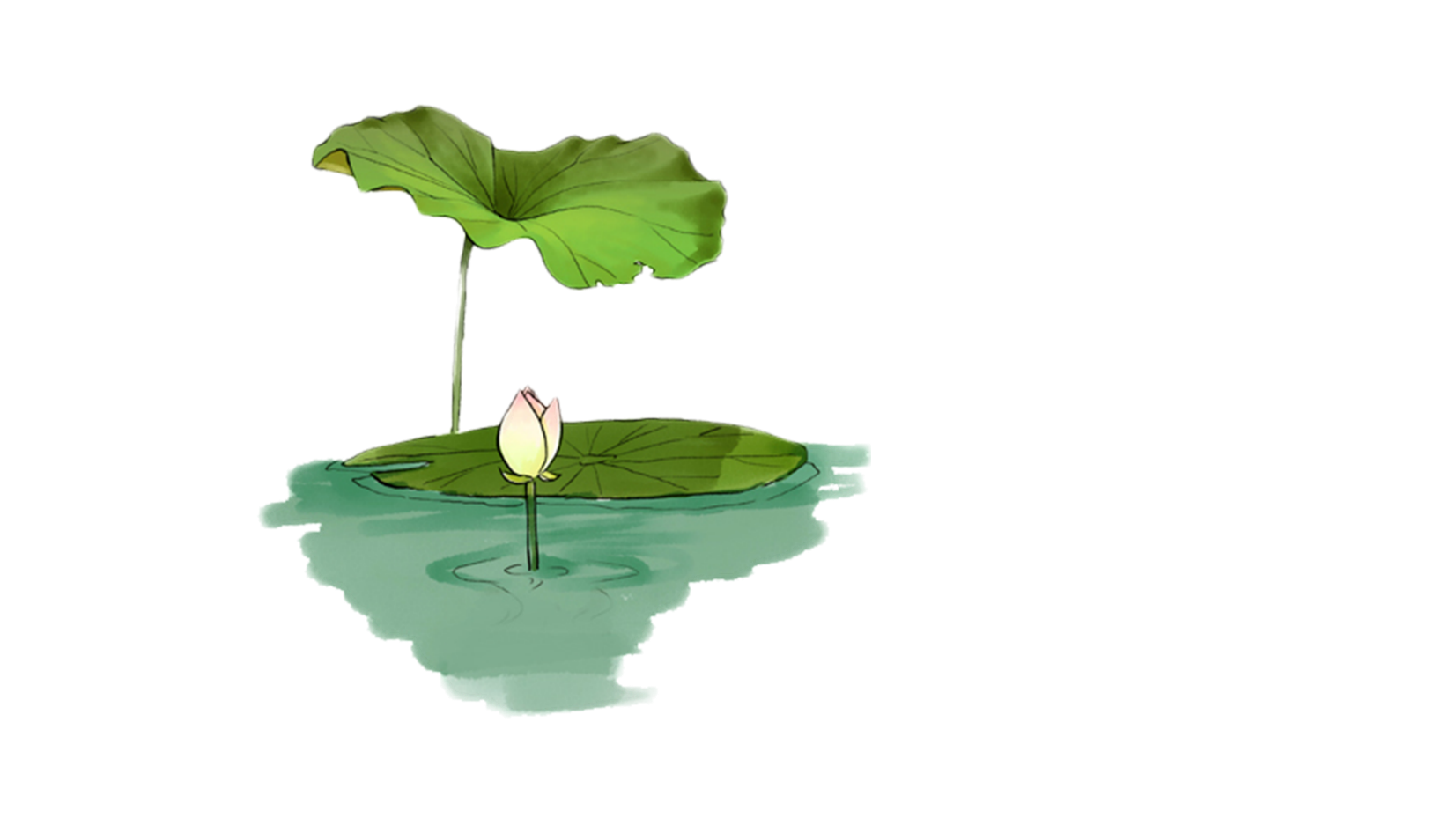 请在此写入标题
Please write the title here
Fresh business general template
Applicable to enterprise introduction, summary report, sales marketing, chart dataa
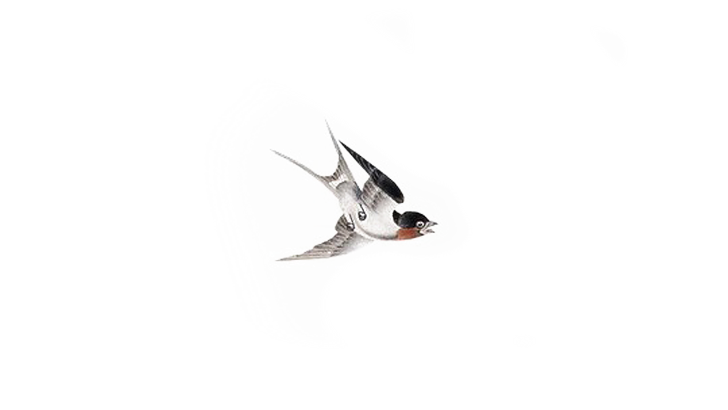 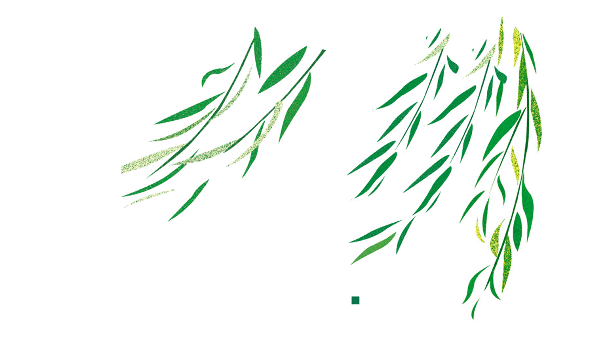 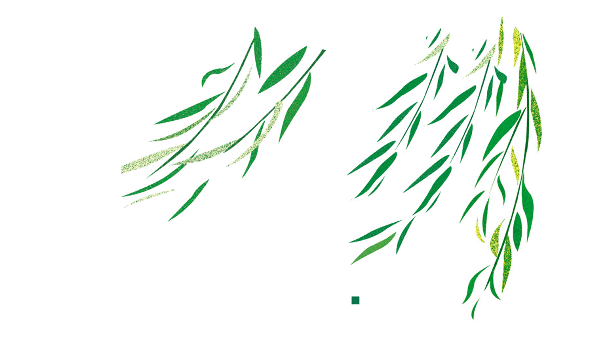 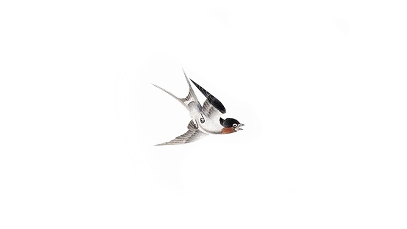 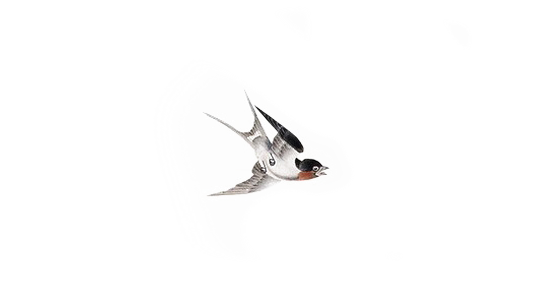 添加您的标题
Spring and autumn advertisement
This template is the spring and autumn advertising original, here you can directly modify the content. This template is the spring and autumn advertising original,
01
This template is the spring and autumn advertising original, here you can directly modify the content. This template is the spring and autumn advertising original,
02
This template is the spring and autumn advertising original, here you can directly modify the content. This template is the spring and autumn advertising original,
03
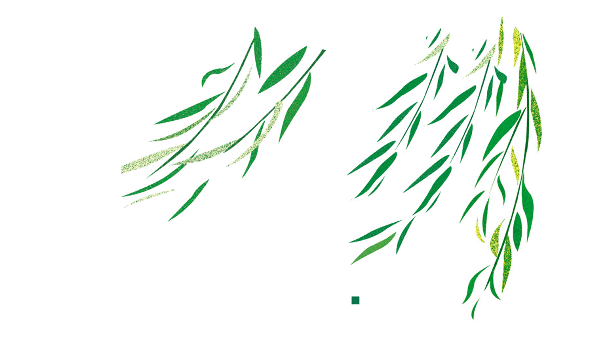 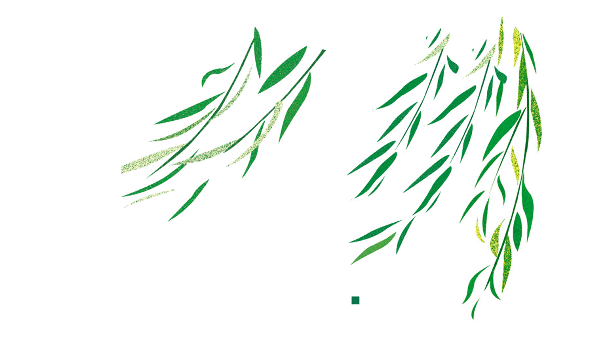 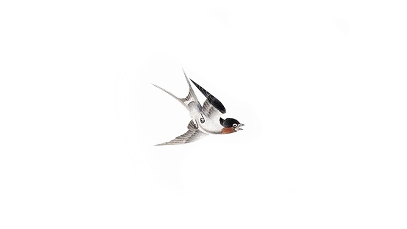 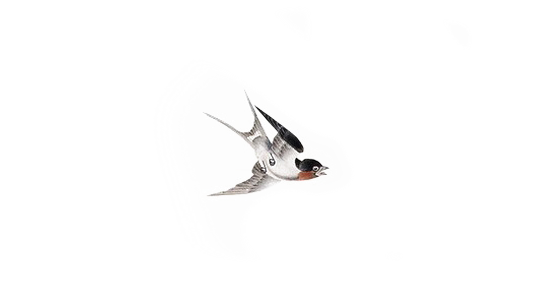 添加您的标题
Spring and autumn advertisement
添加标题
This template is the spring and autumn advertising original, here you can directly modify the content. This template is the spring and autumn advertising original,
This template is the spring and autumn advertising original, here you can directly modify the content. This template is the spring and autumn advertising original,
This template is the spring and autumn advertising original, here you can directly modify the content. This template is the spring and autumn advertising original,
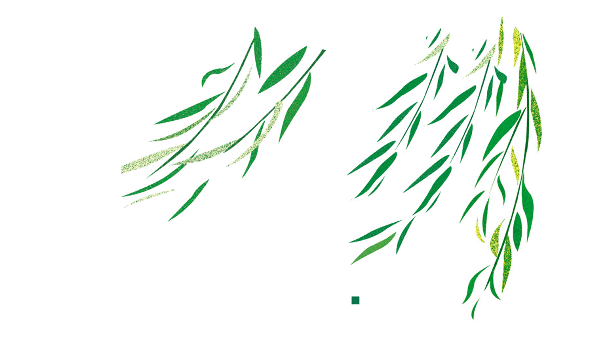 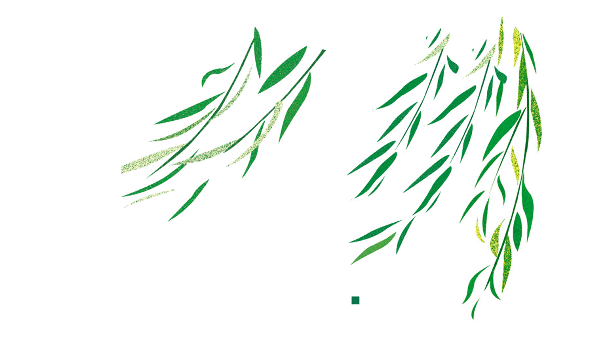 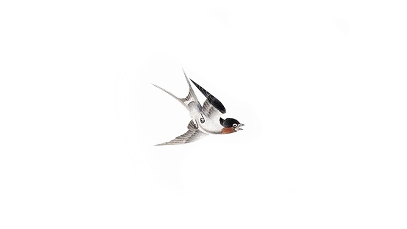 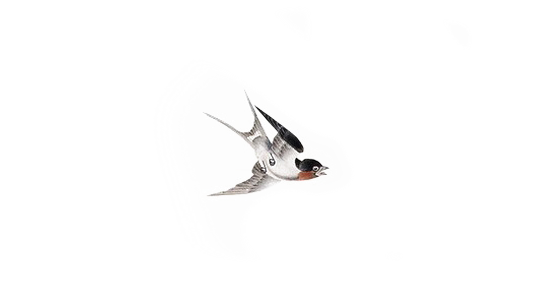 添加您的标题
Spring and autumn advertisement
添加标题
This template is the spring and autumn advertising original, here you can directly modify the content. This template is the spring and autumn advertising original, here you can directly modify the content. This template is the spring and autumn advertising original, here you can directly modify the content.
添加标题
添加标题
添加标题
This template is the spring and autumn advertising original,
This template is the spring and autumn advertising original,
This template is the spring and autumn advertising original,
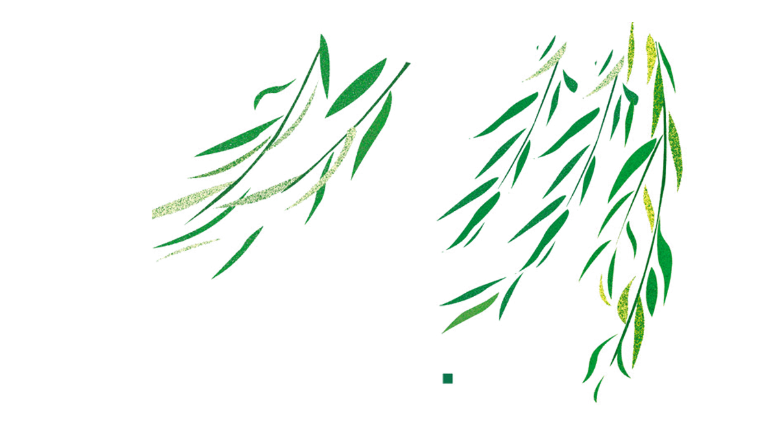 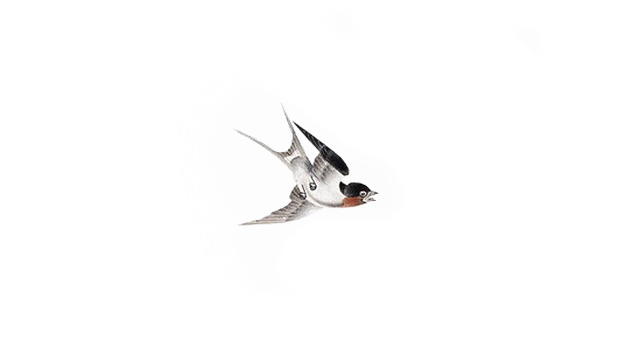 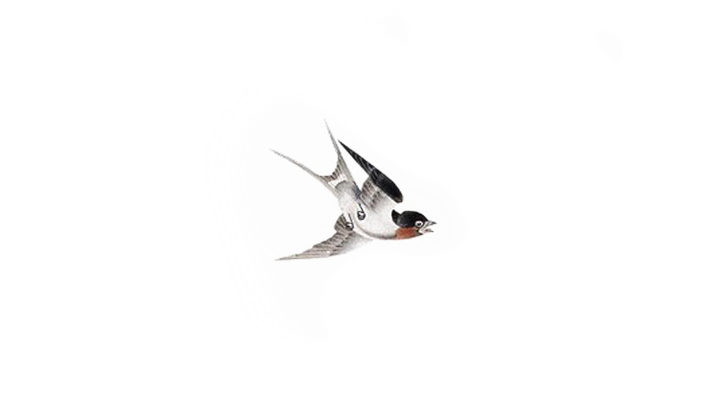 肆.FOUR
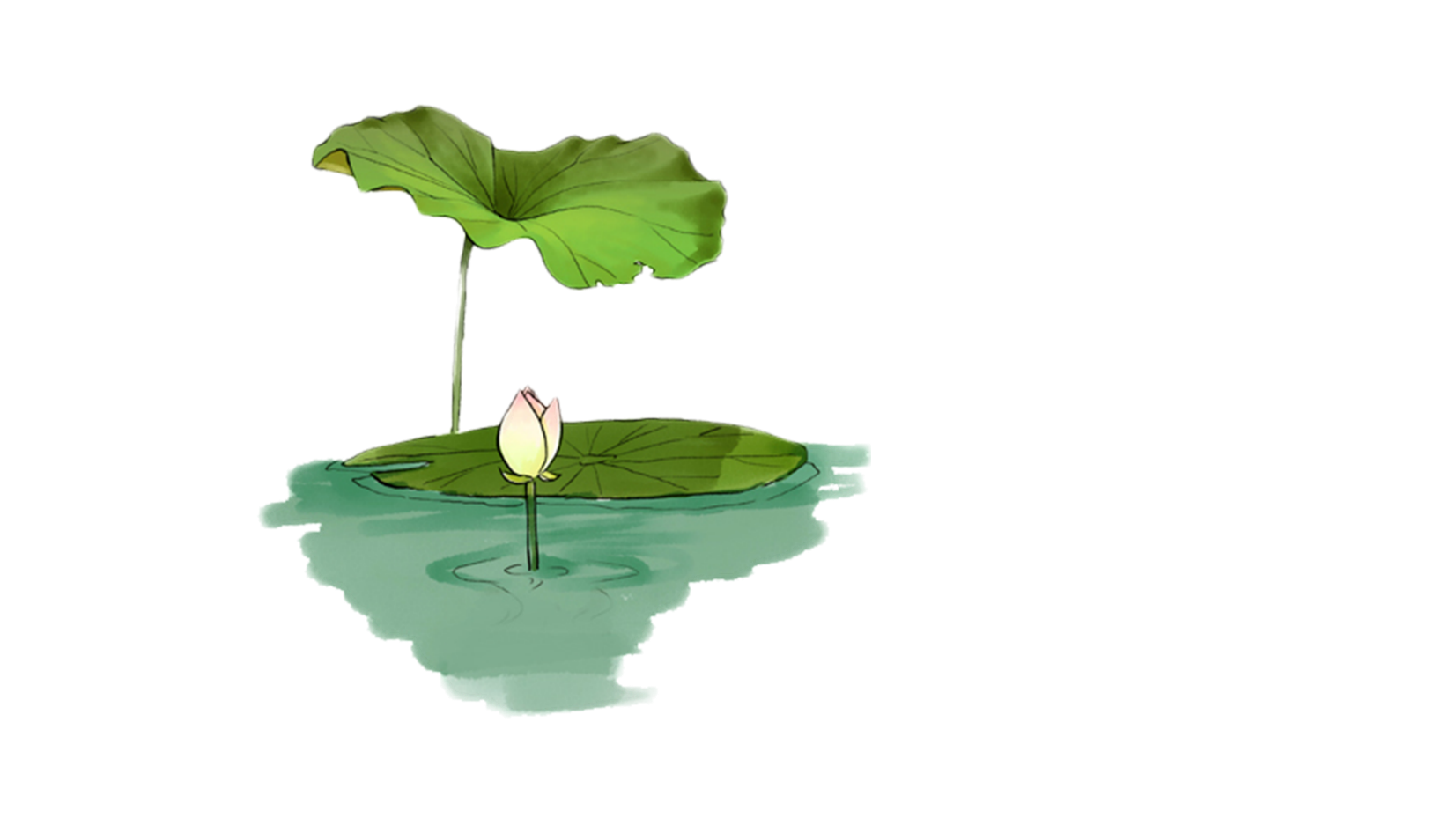 请在此写入标题
Please write the title here
Fresh business general template
Applicable to enterprise introduction, summary report, sales marketing, chart dataa
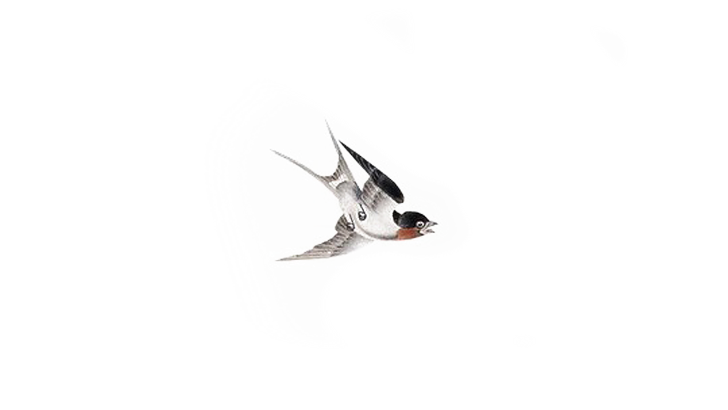 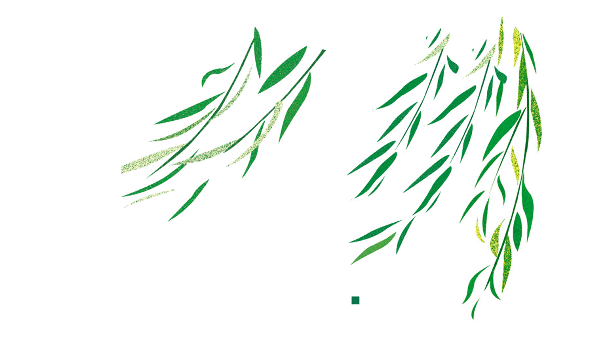 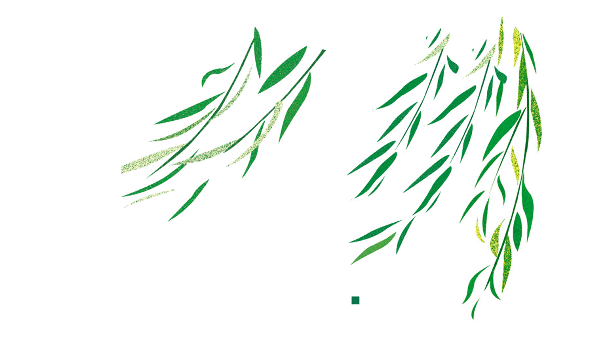 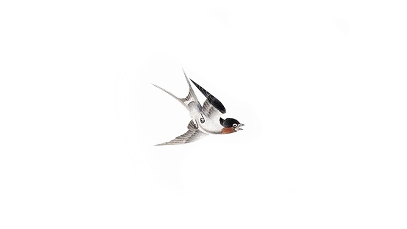 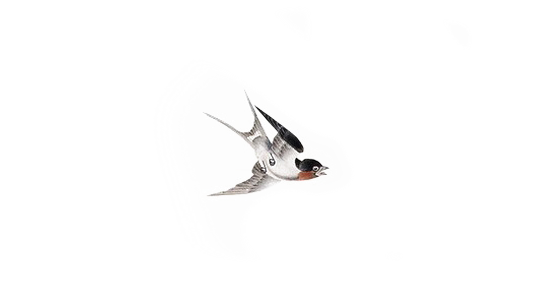 添加您的标题
Spring and autumn advertisement
添加标题
This template is the spring and autumn advertising original, here you can directly modify the content. This template is the spring and autumn advertising original, here you can directly modify the content.
添加标题
This template is the spring and autumn advertising original, here亮亮图文旗舰店https://liangliangtuwen.tmall.com
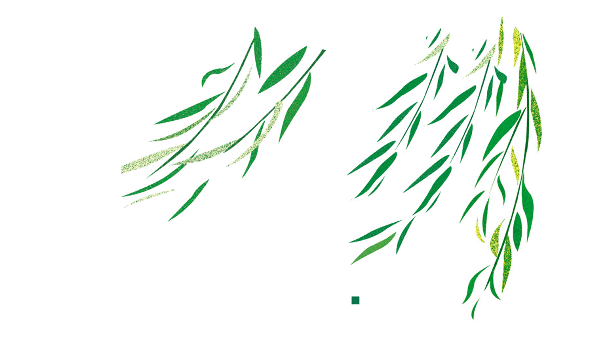 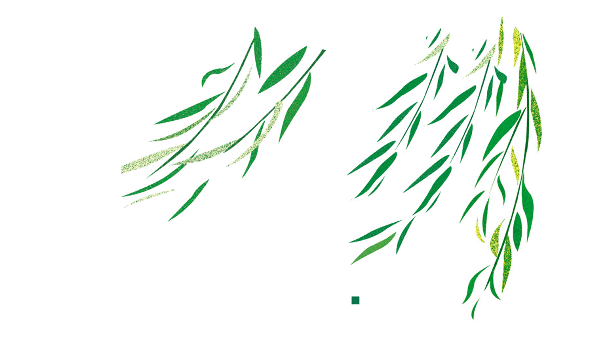 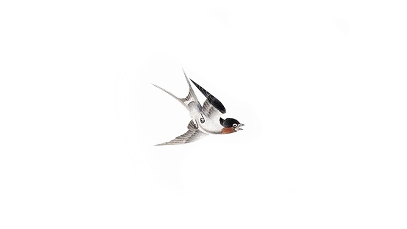 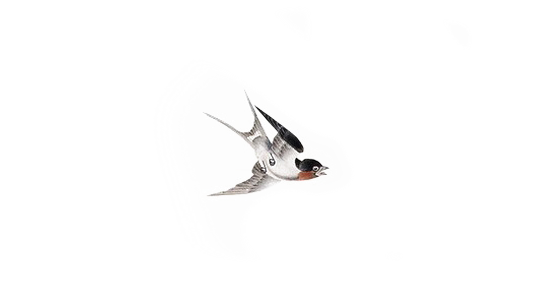 添加您的标题
Spring and autumn advertisement
添加标题
This template is the spring and autumn advertising original, here you can directly modify the content.
添加标题
This template is the spring and autumn advertising original, here you can directly modify the content.
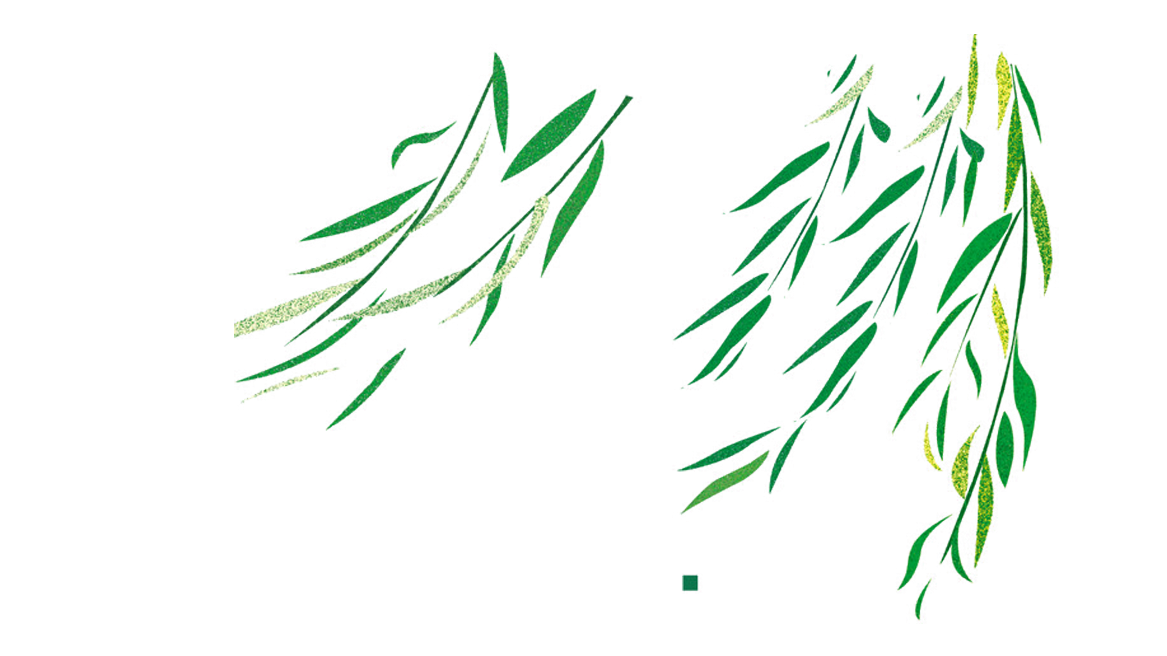 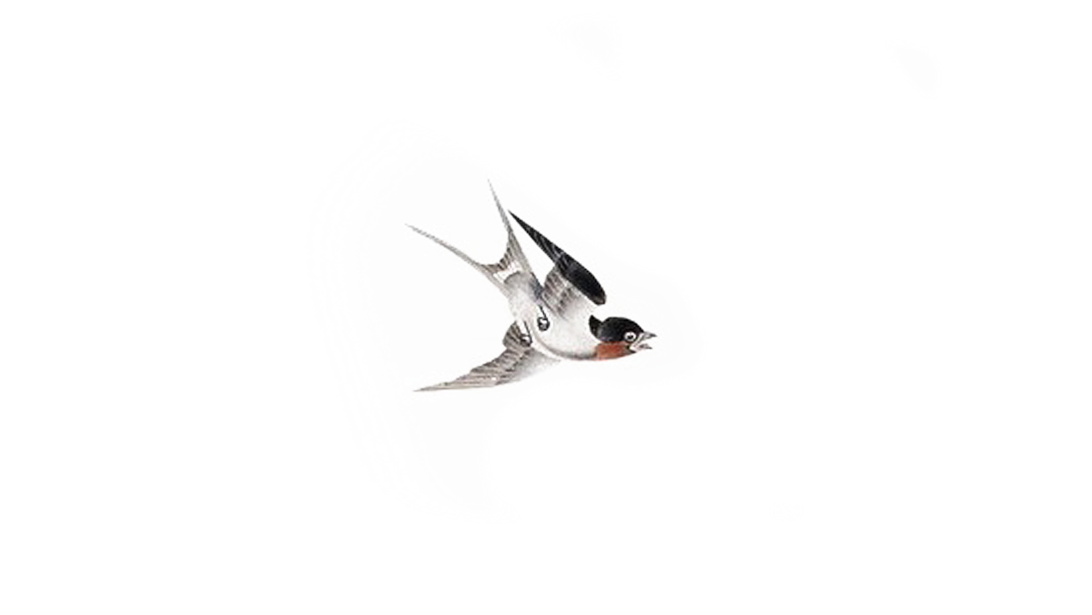 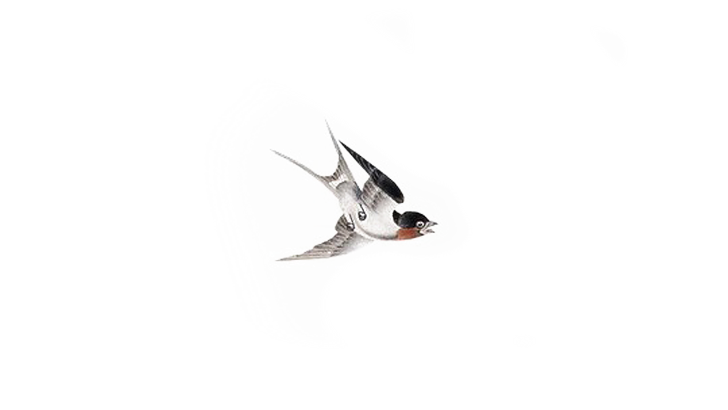 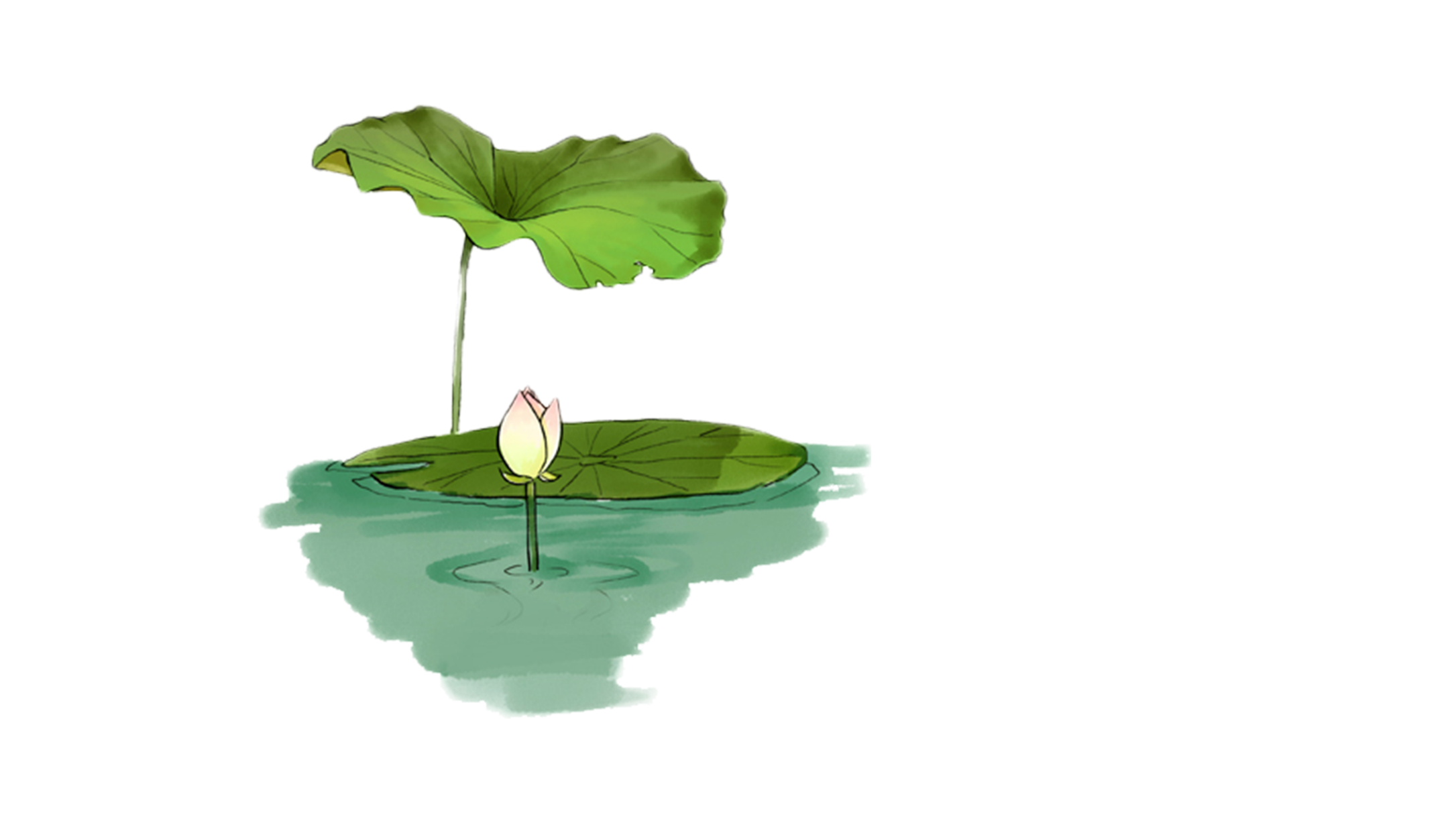 感谢观看
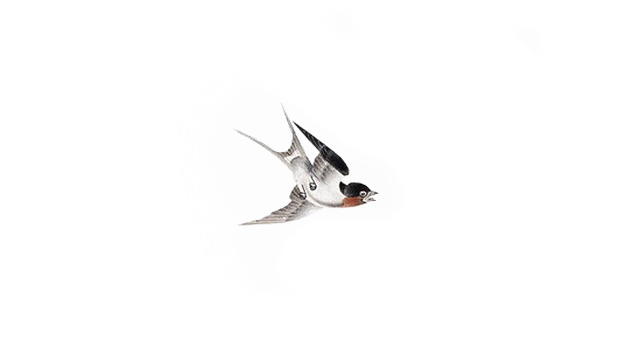 [Speaker Notes: 亮亮图文旗舰店https://liangliangtuwen.tmall.com]